Arthrologie du membre supérieur
Articulation de l’épaule
Le complexe articulaire de l’épaule est constitué de 5 articulations:
L’articulation scapulo-humérale (vraie articulation):+++
L’articulation acromio-claviculaire (vraie articulation)
L’articulation sterno-claviculaire (vraie articulation)
L’articulation scapulo-thoracique (fausse articulation)
L’articulation sous-deltoidienne.
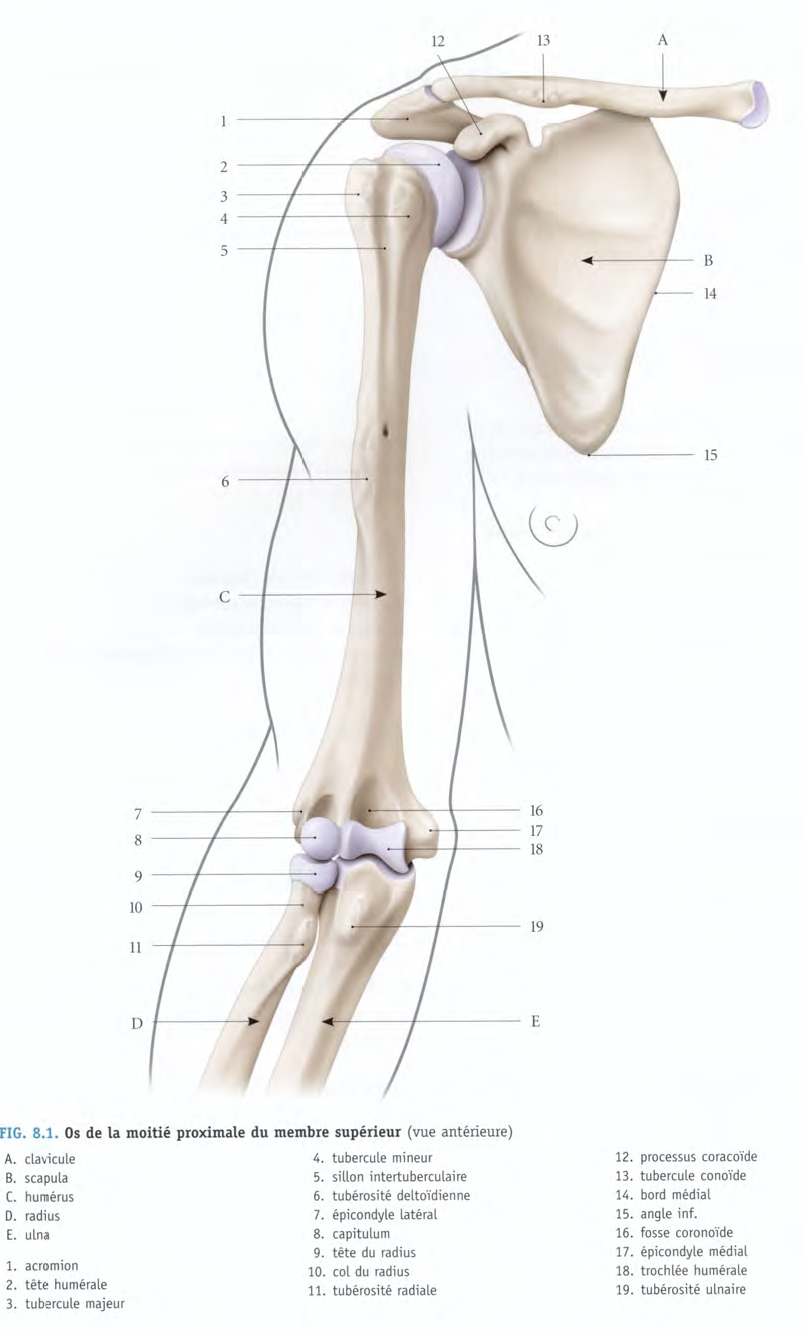 L’articulation scapulo-humérale:
Définition: 
Articulation proximale du membre supérieur.
Unit cavité glénoïde a la tête humérale.
Synoviale/ sphéroïde.
Très mobile mais fragile (luxations).
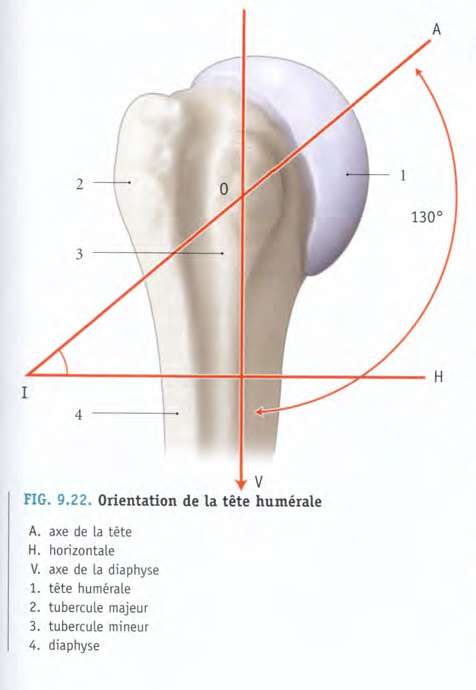 Surfaces articulaires:
La tête humérale:
1/3 de sphère de 30 mm de rayon.
Regarde en DD, en haut et en arrière.
Col anatomique.
Angle d’inclinaison du col: 130°.
Cavite glénoïdale:
Elle est située a l’angle latérale
De la scapula.
Orientée en bas en dehors et en 
Avant.
Tubercule glénoïdal.
Bourrelet glénoïdal: fibro-cartilage prismatique situé au pourtour de la cavité glénoïdale.
Augmente la surface articulaire (congruence insuffisante => luxation de l’épaule).
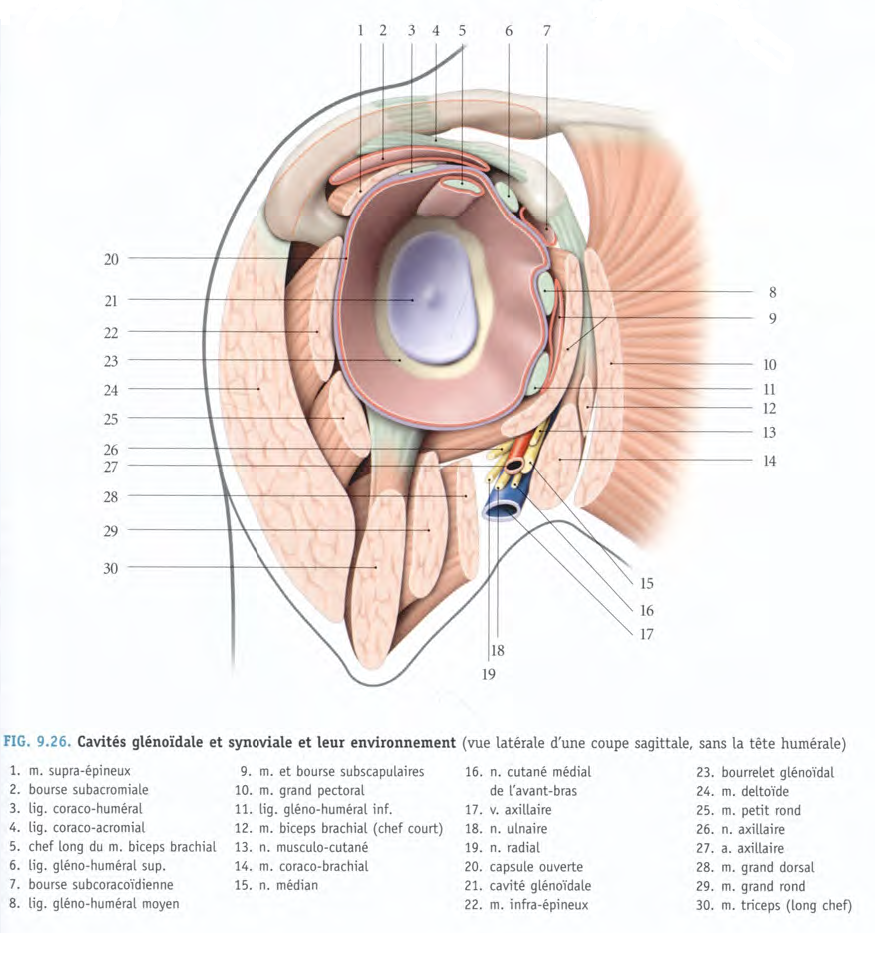 Moyens d’union:
Capsule: mince et lâche
 s’insère:
Scapula: autour de la cavité glénoïdale+face périphérique du bourrelet.
Humérus:
Col anatomique, col chirurgical (en dedans).
Chef long du biceps est intra-capsulaire.
Les ligaments passifs: tous antérieurs
Ligament coraco-huméral: épais, le plus résistant.
Origine: processus coracoïde.
Terminaison: tubercule majeur et mineur.
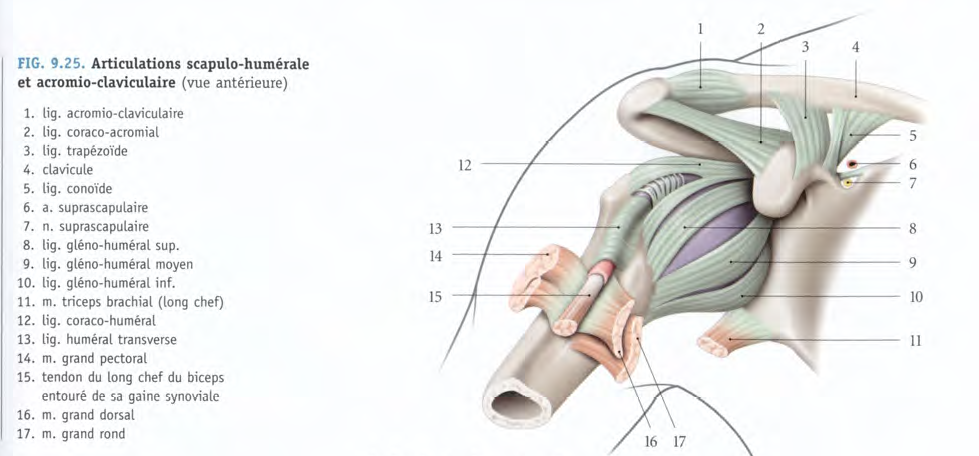 Les ligaments gléno-huméraux:
Lig gléno-huméral supérieur: 
Origine: partie supérieure de cavité glénoïdale.
Terminaison: col anatomique (au dessus tubercule mineur)
lig gléno-huméral moyen:
Origine: partie antérieure de la cavité glénoïdale.
Terminaison: partie inférieure du tubercule mineur.
Lig gléno-huméral inférieur: 
Origine: au dessous du précédant.
Terminaison: col chirurgical.
Entre ces 3 ligaments, on a 2 espaces (foramen ovale (luxation antérieures, foramen triangulaire)
Ligaments actifs: indispensable a la statique de l’articulation.
Ce sont: 
En haut: tendon du muscle supra-épineux.
En avant: muscle supra-scapulaire.
En arrière: infra-épineux et petit rond.
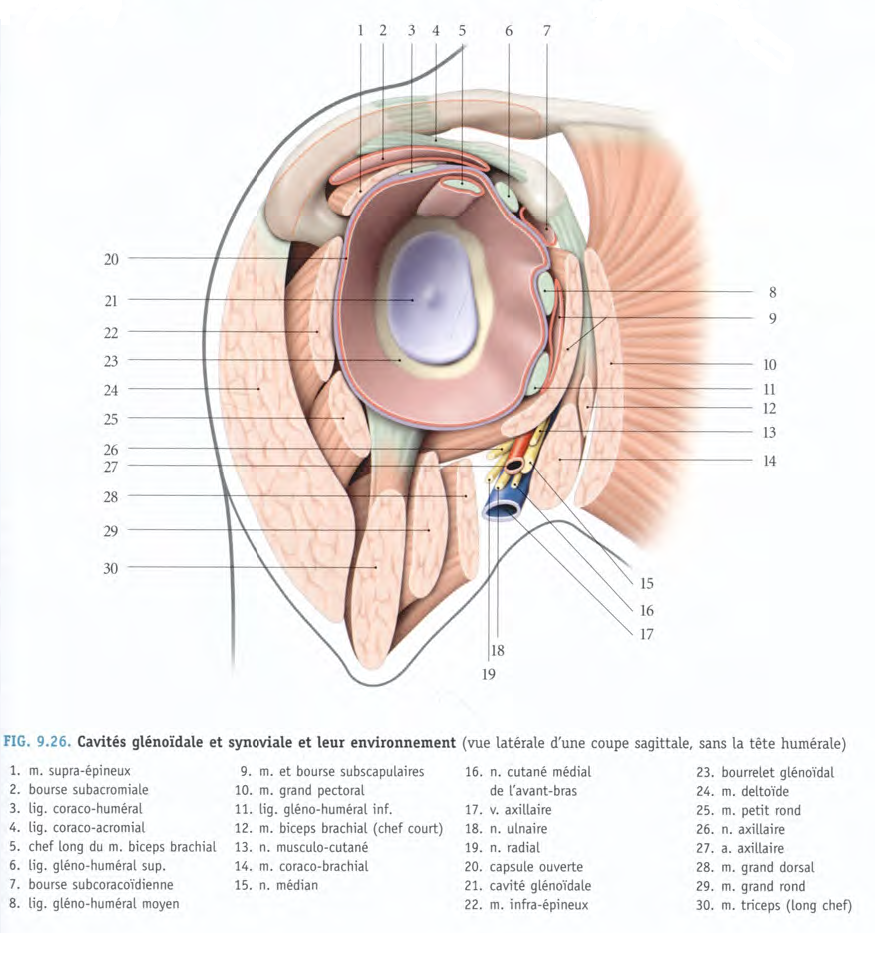 Moyen de glissement: la synoviale.
Elle entoure la portion intra-articulaire du chef long du biceps.
Physiologie articulaire:
Autour de l’axe antéro-postérieur:
Abduction: mouvement qui porte le bras en de dehors de l’axe du corps .Amplitude: 180°.Muscles : supra-epineux, deltoïde.
Adduction: mouvement qui rapproche le bras de l’axe du corps. Amplitude: 30° 45°. Muscles: grand pectoral, grand rond
Autour de l’axe transversal:
Anté-pulsion (flexion): porte le bras en avant de l’axe du corps. Amplitude: 180°. Muscles:  deltoïde coraco-brachial.
Rétro-pulsion (extension): porte le bras en arriere de l’axe du corps. Amplitude: 45°60°. Muscles: grand rond
Autour de l’axe vertical: 
Rotation médiale: Muscle: sub-scapulaire.
Rotation latérale: Muscle: infra-épineux petit rond.
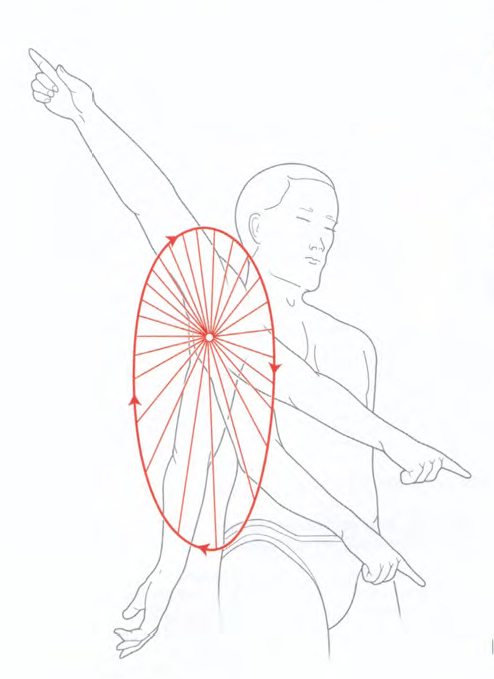 Circumduction: 360°
Cône de circumduction
Articulation du coude
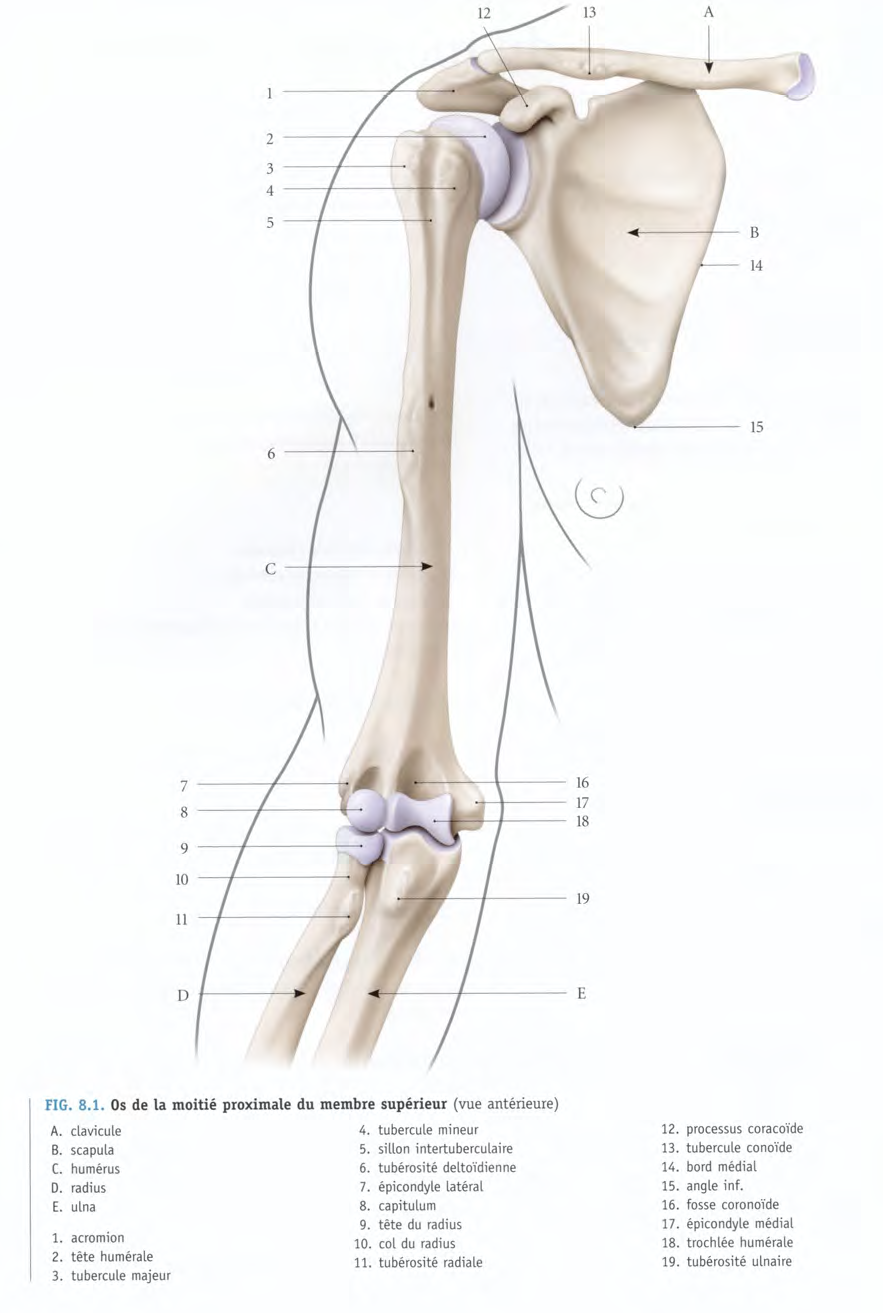 Définition: 
Articulation intermédiaire du membre supérieur.
 3 os sont en contact => 3 articulations:
L’articulation huméro-ulnaire.
L’articulation huméro-radiale.
L’articulation radio-ulnaire proximale (pronation supination).
Surface articulaires:
Trochlée+capitulum (condyle de l’humérus)
Les incisures trochléaire et radiale de l’ulna
La tête radiale.
Le ligament annulaire.
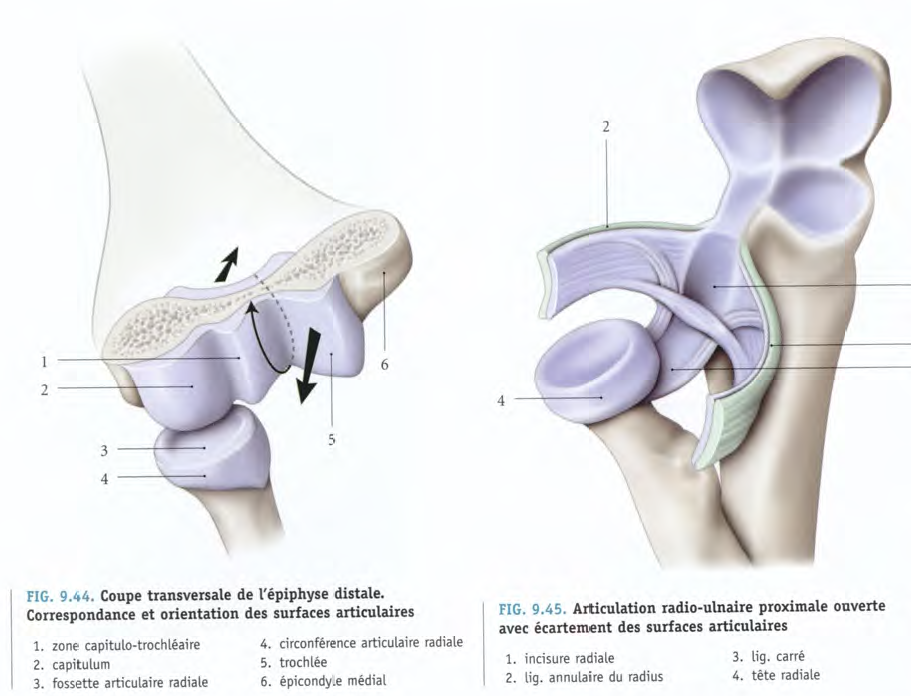 Trochlée de l’humérus:
Segment du poulie, regarde en avant en bas et rn dehors.
Le capitulum:
segment de sphère.
Regarde en bas et en avant.
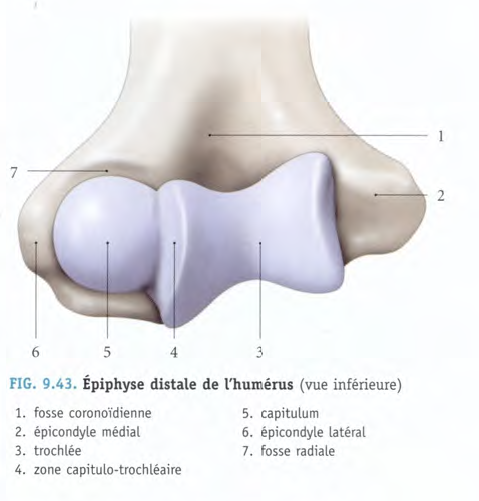 Vue antérieure)
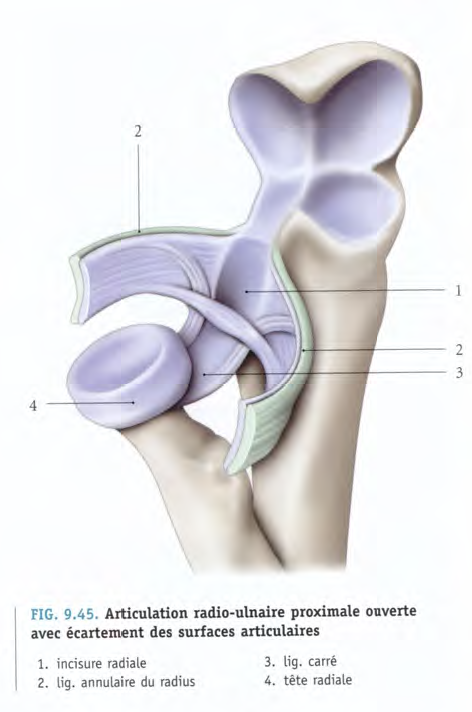 L’incisure trochléaire de l’ulna:
Répond a la trochlée humérale.
L’incisure radiale de l’ulna.
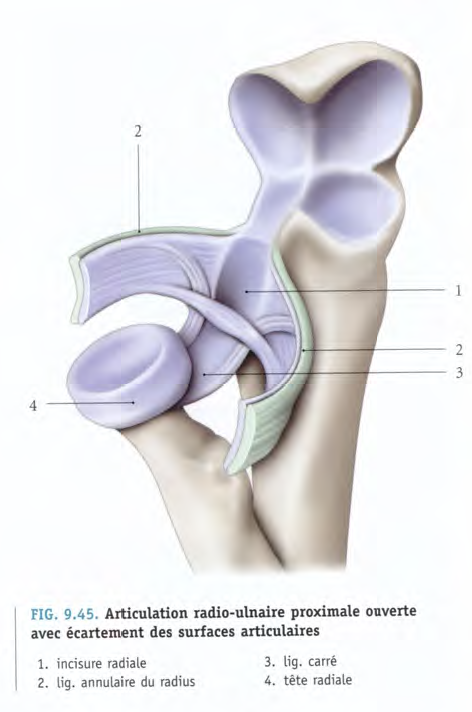 La tête radiale:
La fovéa radiale articulaire avec capitulum.
La circonférence de la tête radiale articulaire avec l’incisure radiale et le ligament annulaire.
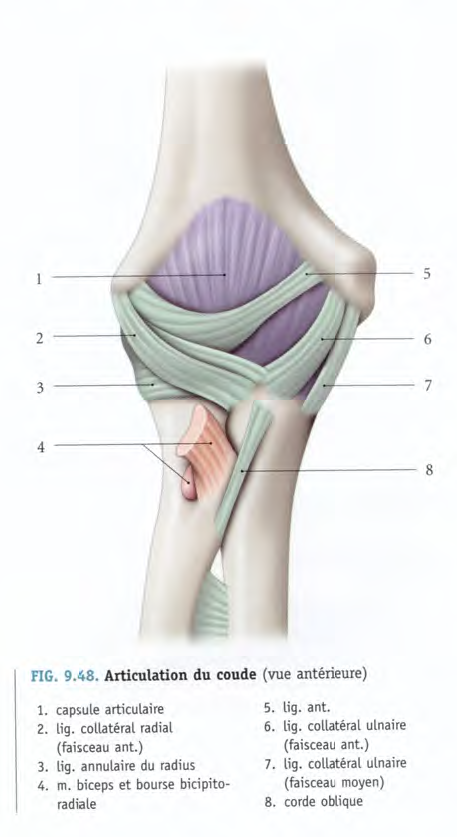 Les moyens d’unions:
La capsule: elle s’insère: 
Sur l’humérus:
Au dessus des fosses coronoidienne et radiale, fosse olécranienne.
Sur l’ulna: sur le bord de l’incisure trochléaire, au dessous de l’incisure radiale.
Sur le radius: autour du col.
Les ligaments:
Ligament collatérale ulnaire:
Divisé en 3 faisceaux:
Fx antérieur (face antérieure de l’épicondyle médial/partie antérieure du processus coronoïde)
Fx moyen (face inférieure de l’EM/tubercule coronoïde).
Fx postérieur (partie postérieure de l’EM/ face médiale de l’olécrane).
(Ligament accessoire (COOPER)
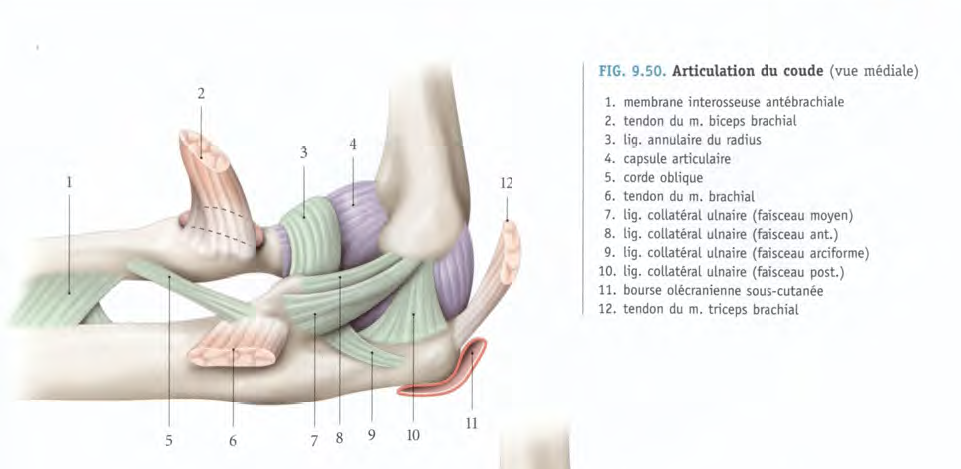 Faisceau accessoire
Ligament collatéral radial:
Fx antérieur(partie antérieure de l’EL/le bord antérieure de l’incisure radiale)
Fx moyen bord inférieur de l’EL/bord postérieur de l’IR).
Fx postérieur (face postérieure de l’EL/face latérale de l’olécrane)
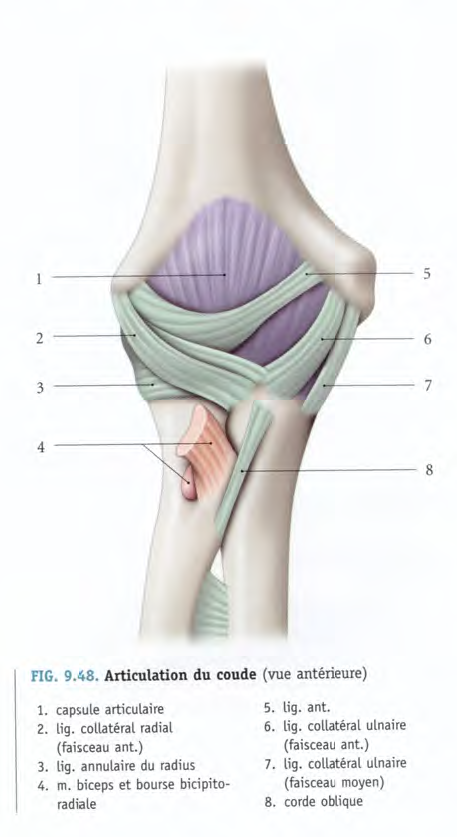 Ligament oblique antérieur(EM/lig annulaire).
Lig oblique antérieur
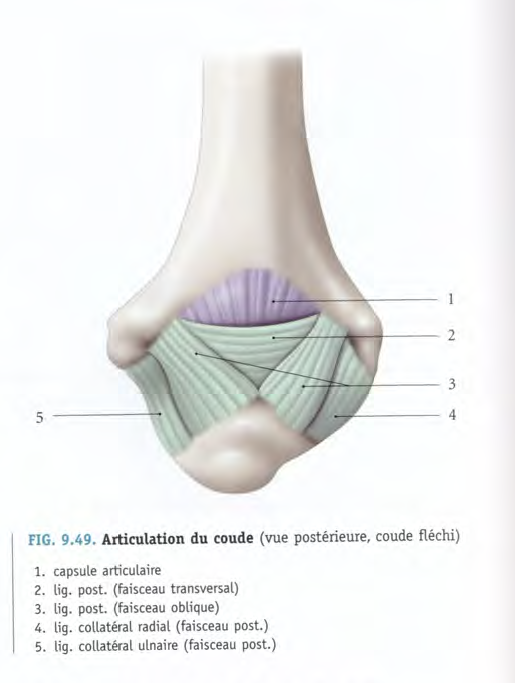 Ligament postérieur: 3 faisceaux:
Vertical, transversal et obliques.
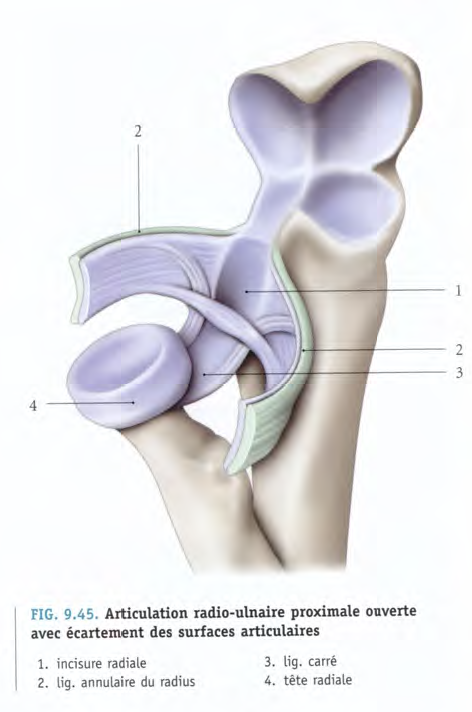 Ligament annulaire: 
Bande fibreuse  circonscrit la circonférence de la tête radiale.
2 faces interne et externe, 2 extrémités antérieure et postérieure.
Ligament carré(bord inférieur de l’IR/col de radius) .
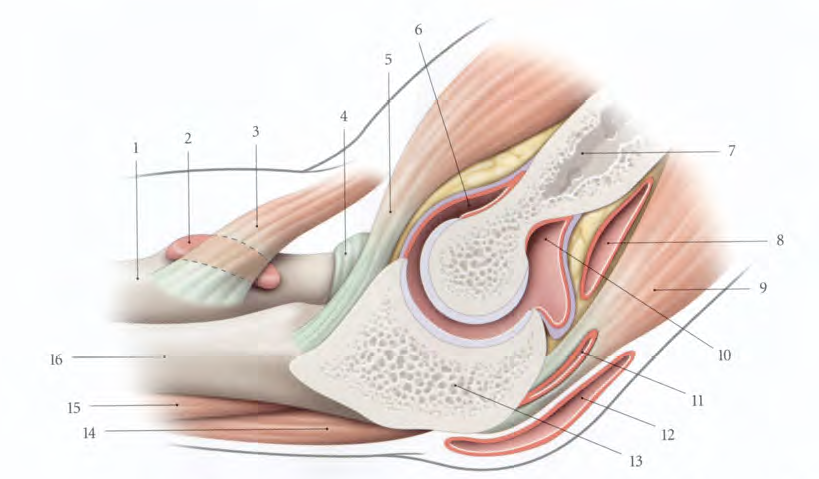 Moyens de glissements: synoviale.
Récessus (cul de sac) antérieur (fosses coronoidienne et radiale.
Récessus postérieur (fosse olécranienne).
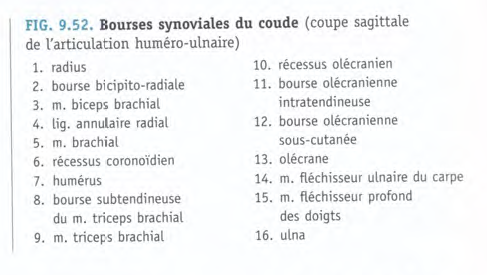 Physiologie articulaire:
Flexion : flexion active: 145°, flexion passive: 160°.
Muscles responsables: biceps brachial, brachial…
Extension.
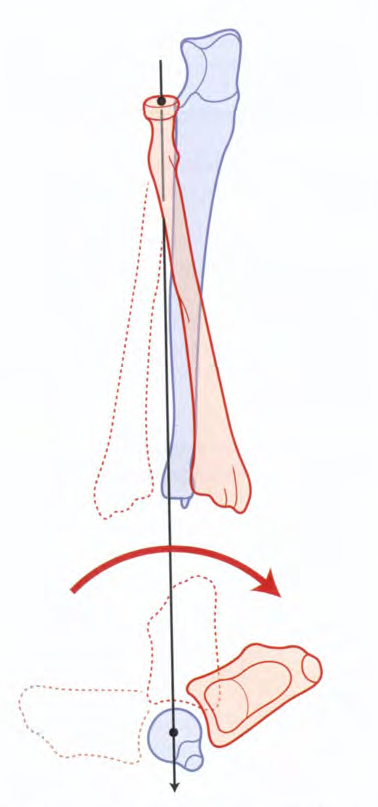 La prono-supination:
C’est le mouvement de rotation de l’avant bras (radius) autour  de son axe longitudinal.
Nécessite la m.e.j des 2 articulations:
Radio-ulnaire proximale.
Radio-ulnaire distale. 
Position de référence (fonctionnelle).
Axe de prono-supination: par le centre de la tête radiale et ulnaire.
La supination: paume de la main regarde en haut le pouce en dehors. Amplitude: 90°. Muscles: muscle supinateur, biceps brachial.
La pronation: la paume de la main regarde en bas le pouce en dedans. Amplitude: 85°. Muscles: rond pronateur, carré pronateur.
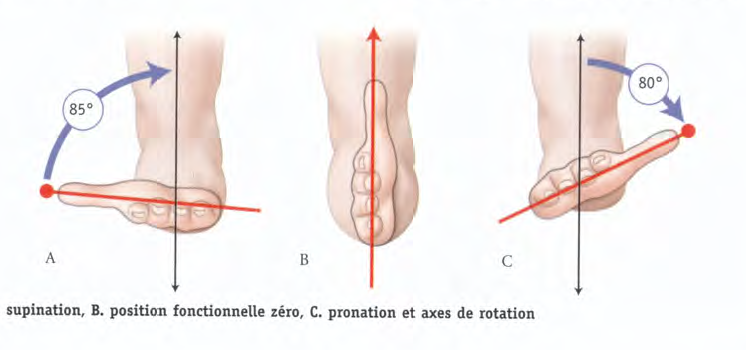 85°
90°
L’articulation du poignet(radio-carpienne)
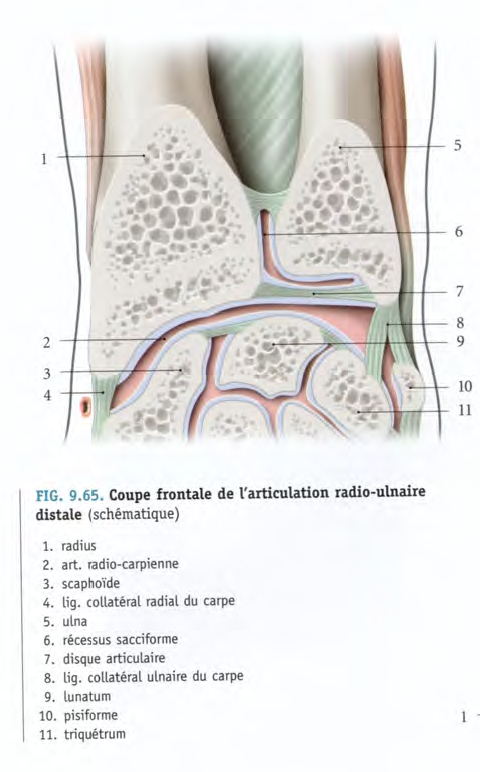 Définition:
Articulation distale du membre supérieur.
Ellipsoïde (condylienne).
Articulation a 2 degré de liberté.
Entre cavité glénoïdale de l’avant bras /condyle carpien.
+articulation radio-carpienne
Surfaces articulaires:
Cavité glénoïdale de l’avant bras: 
Ovalaire, constituée par la face inférieure du radius, la face inférieure du ligament triangulaire (disque articulaire ): lame de fibrocartilage placée horizontalement entre tête de l’ulna et le carpe. Sommet sur la base du processus styloïde, sa base bord inférieur de l’incisure ulnaire du radius
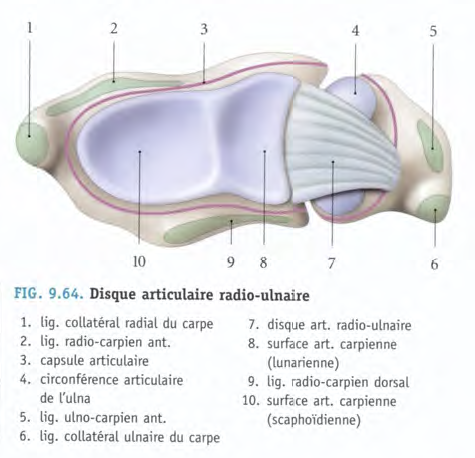 latio
+ articulation radio-carpienne
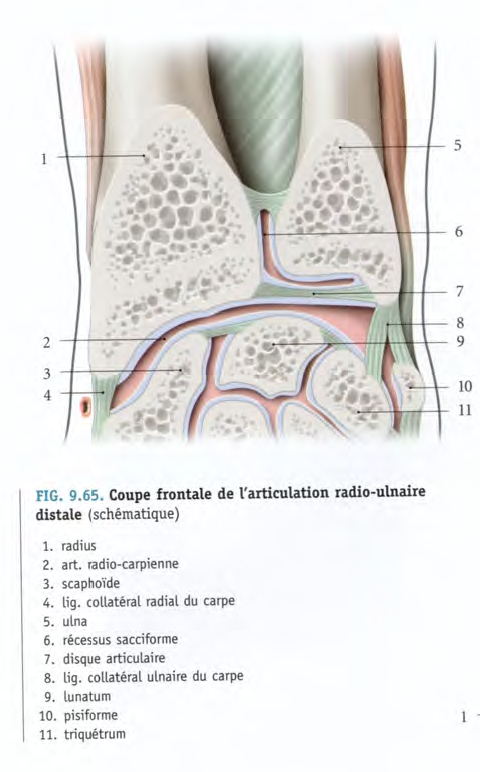 Le condyle carpien:
Surfaces articulaires proximales du scaphoïde, lunatum et triquétrum.
Les moyens d’unions:
La capsule: 
Elle s’insère au pourtour des surfaces articulaire+bords antérieur et postérieur du ligament triangulaire. 
Épaisse en avant mince en arrière (kystes synoviaux).
Les ligaments :
Les ligaments ventraux:
Le ligament radio-carpien palmaire: (le plus résistant)
Bord antérieur de la surface articulaire du radius+processus styloïde du radius/2 FX: médial lunatum, latéral capitatum.
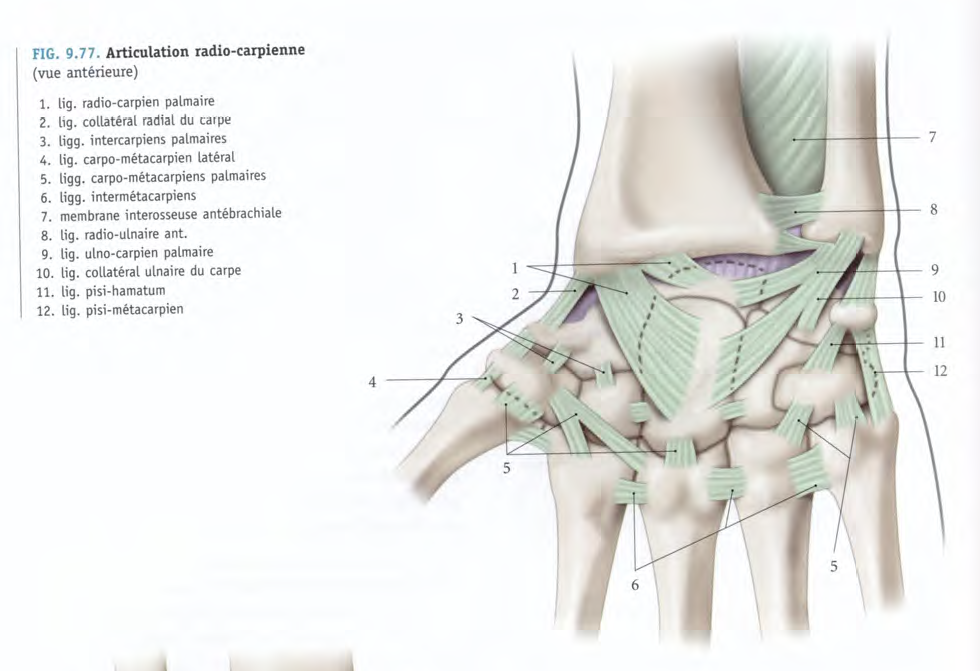 Ligament ulno-carpien palmaire:
Bord antérieur du lig triangulaire/ lunatum ,capitatum et triquétrum
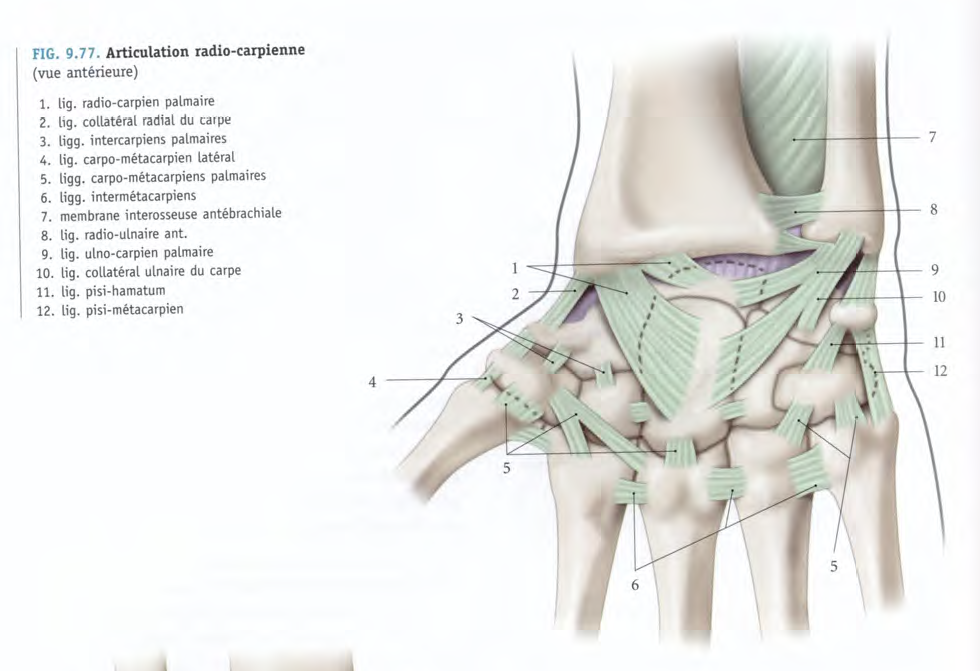 Ligaments dorsaux:
Ligament radio-carpien dorsal: : extrémité distale du radius/ lunatum et triquétrum, face postérieure du scaphoïde.
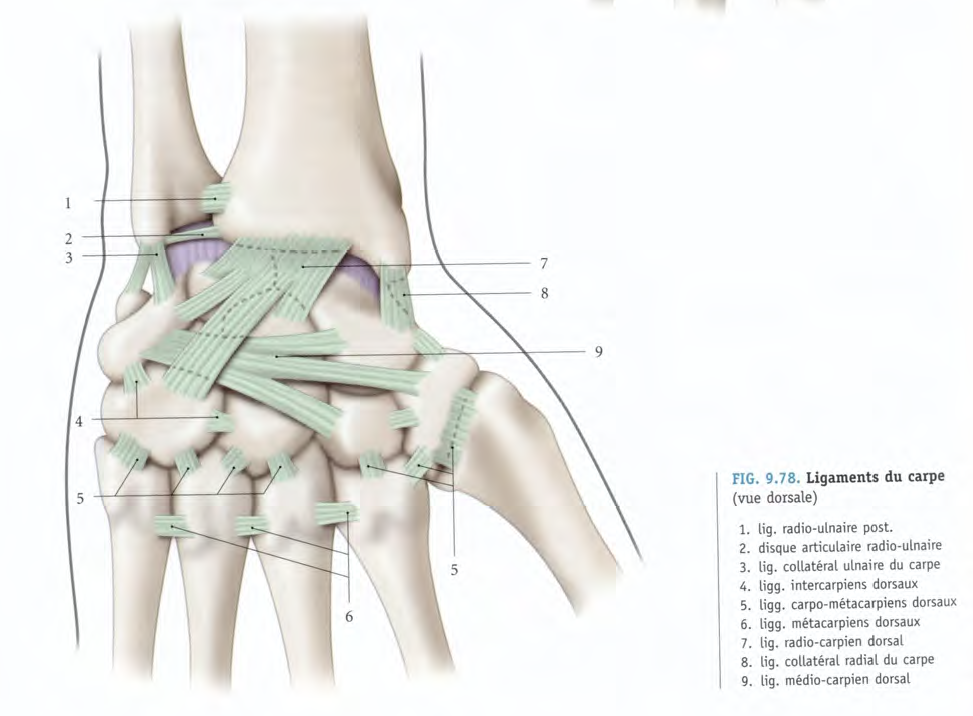 Le ligament collatéral radial du carpe: sommet processus styloïde du radius/face latérale du scaphoïde.
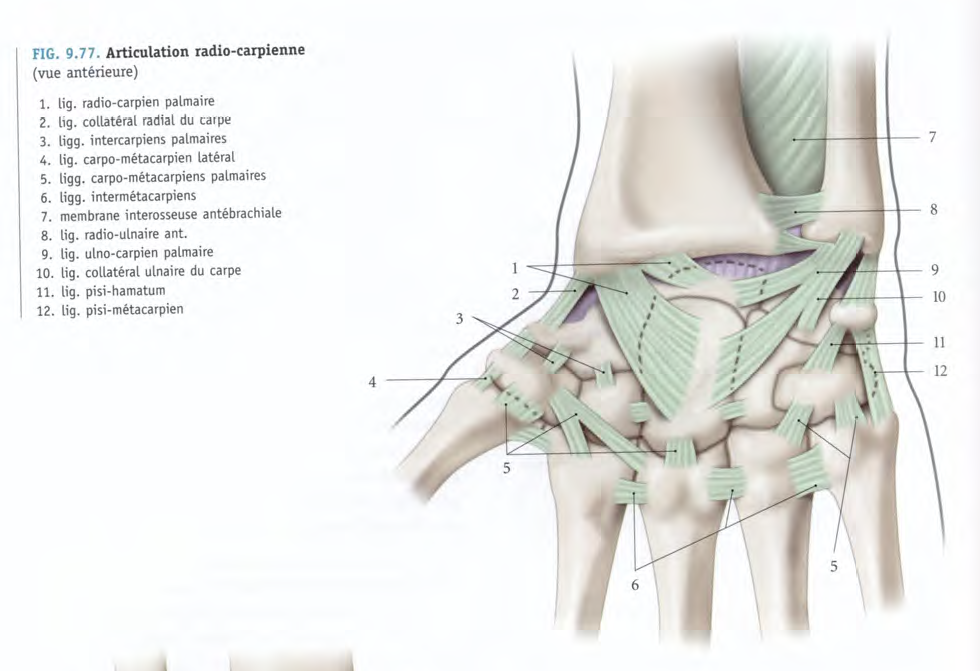 Le ligament collatéral ulnaire du carpe: sommet processus styloïde de l’ulna/triquétrum+pisiforme.
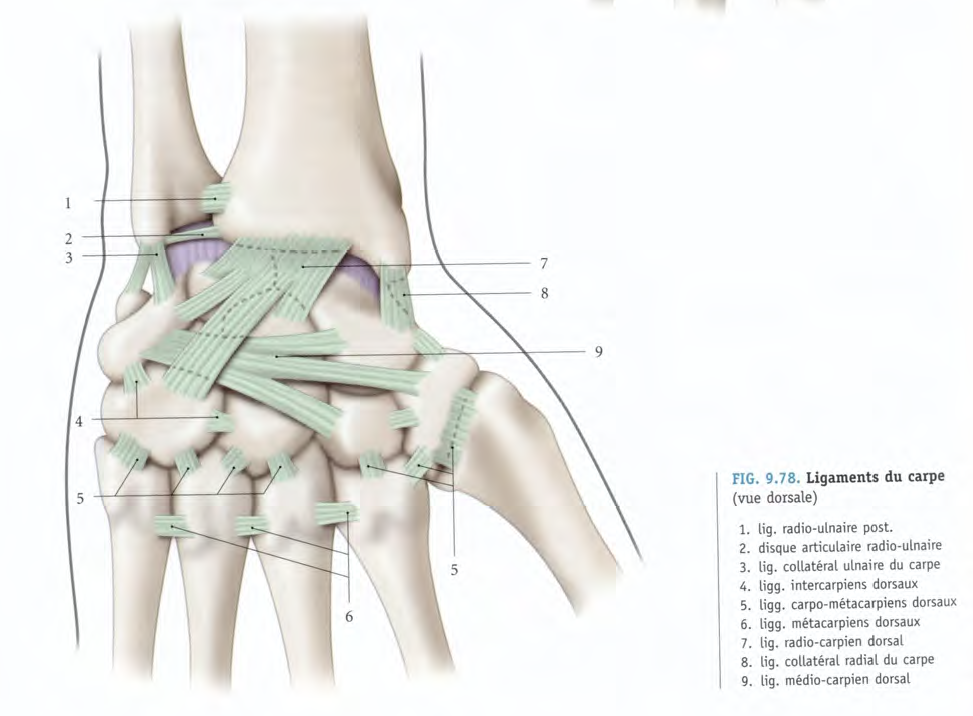 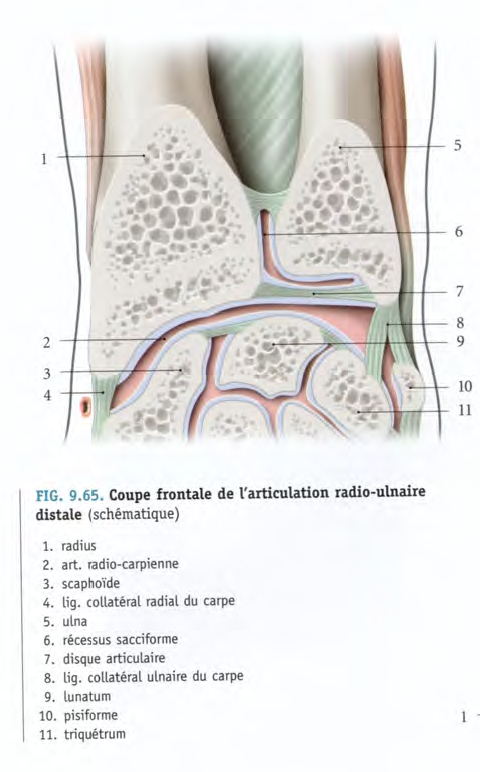 Moyens de glissements: synoviale (kyste synovial du poignet)
Physiologie articulaire:
Abduction/adduction: 15°/45°. Muscles: fléchisseur radial du carpe…/ fléchisseur ulnaire du carpe..
Flexion/ extension: 85°/85°. Muscles: fléchisseur ulnaire du carpe…/ extenseur ulnaire du carpe.